Estrategias de Ventas de Seguros según Grupos Generacionales
Act. Bryan Urbano
Un pequeño experimento…
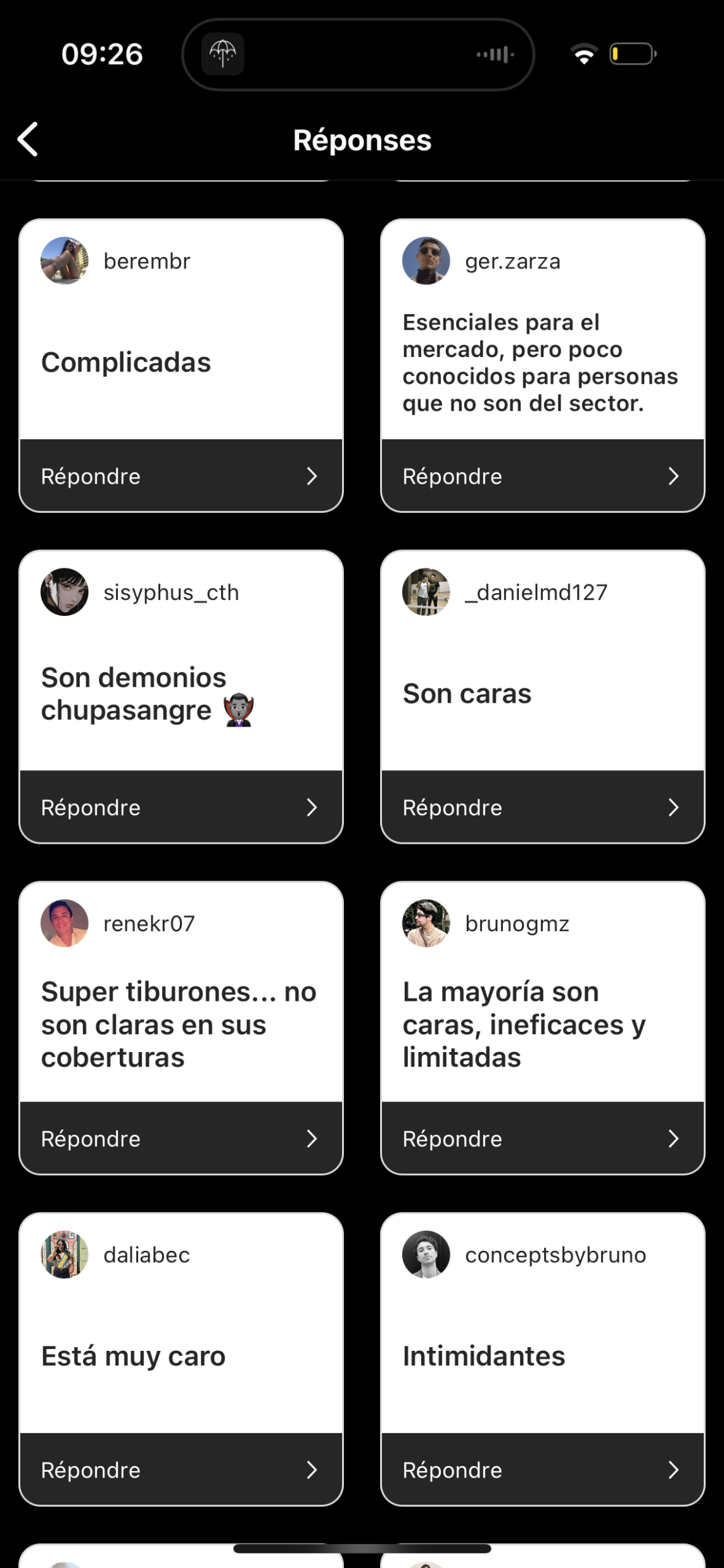 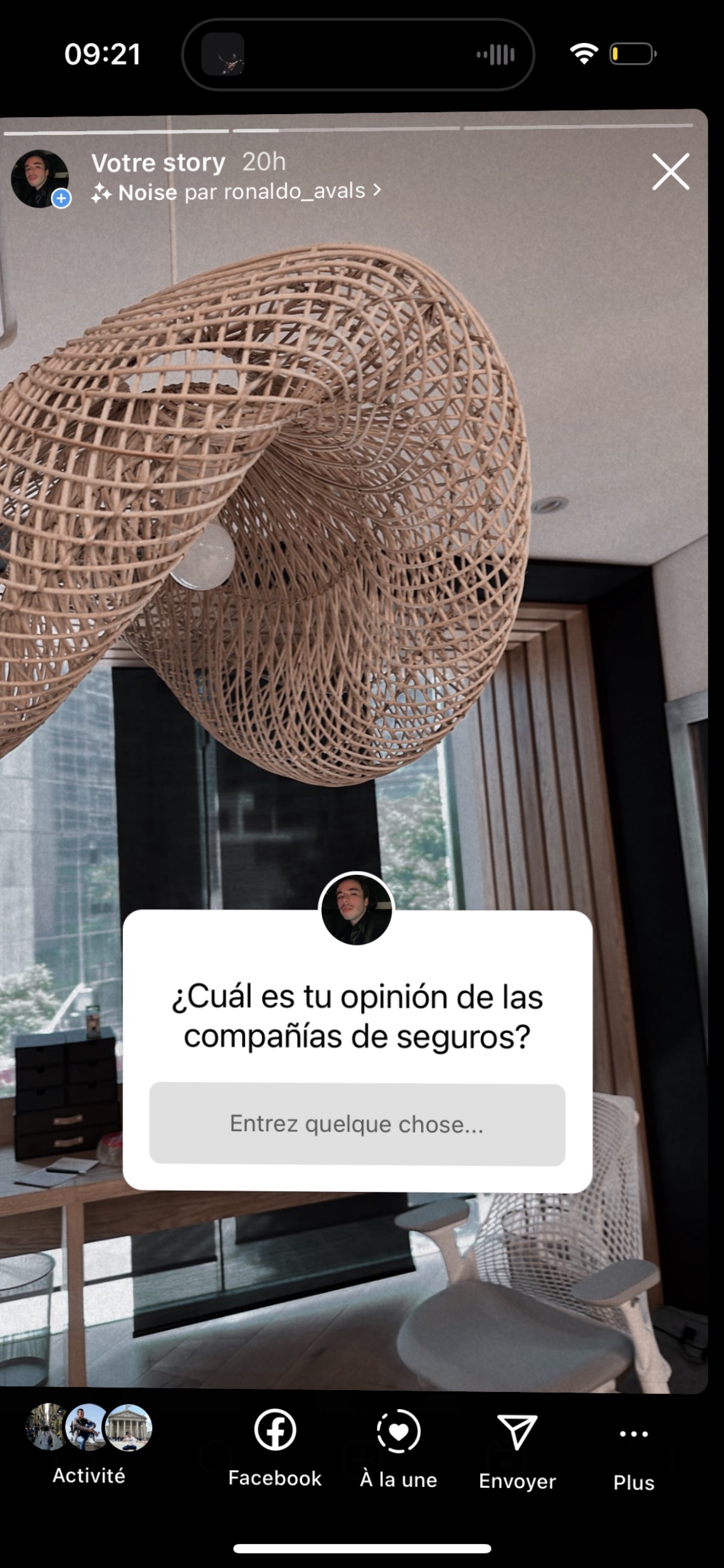 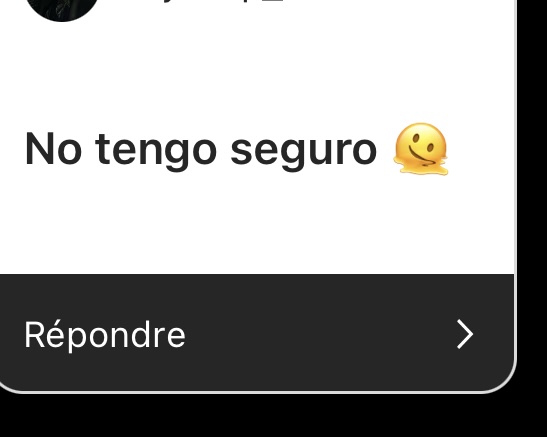 Agenda
Imagen y Servicio de una Aseguradora
Precio
Segmentación
Implementación Digital
Imagen y Servicio de una Aseguradora
El blog “Later” nos explica las tendencias de marketing para Gen Z a seguir en 2023.
1. Establece valores claros
Generaciones jóvenes están enfocadas en apoyar razones sociales.

Se ha demostrado que estas generaciones “votan” a través de su dinero.
Imagen y Servicio de una Aseguradora
2. Sé Transparente:

Condiciones claras

Informa constantemente a tus clientes

Toma reponsabilidad
2 textos:

Uno corto con lenguaje fácil y entendible.
Uno altamente Técnico para personas del medio.
¿Qué hace Alemania?
Imagen y Servicio de una Aseguradora
3. Crea una comunidad:

Conecta con poblaciones de pensamiento y/o edad similar.

Conversa con tus clientes ¿Qué necesitan? ¿Qué ves?

Recibe feedback
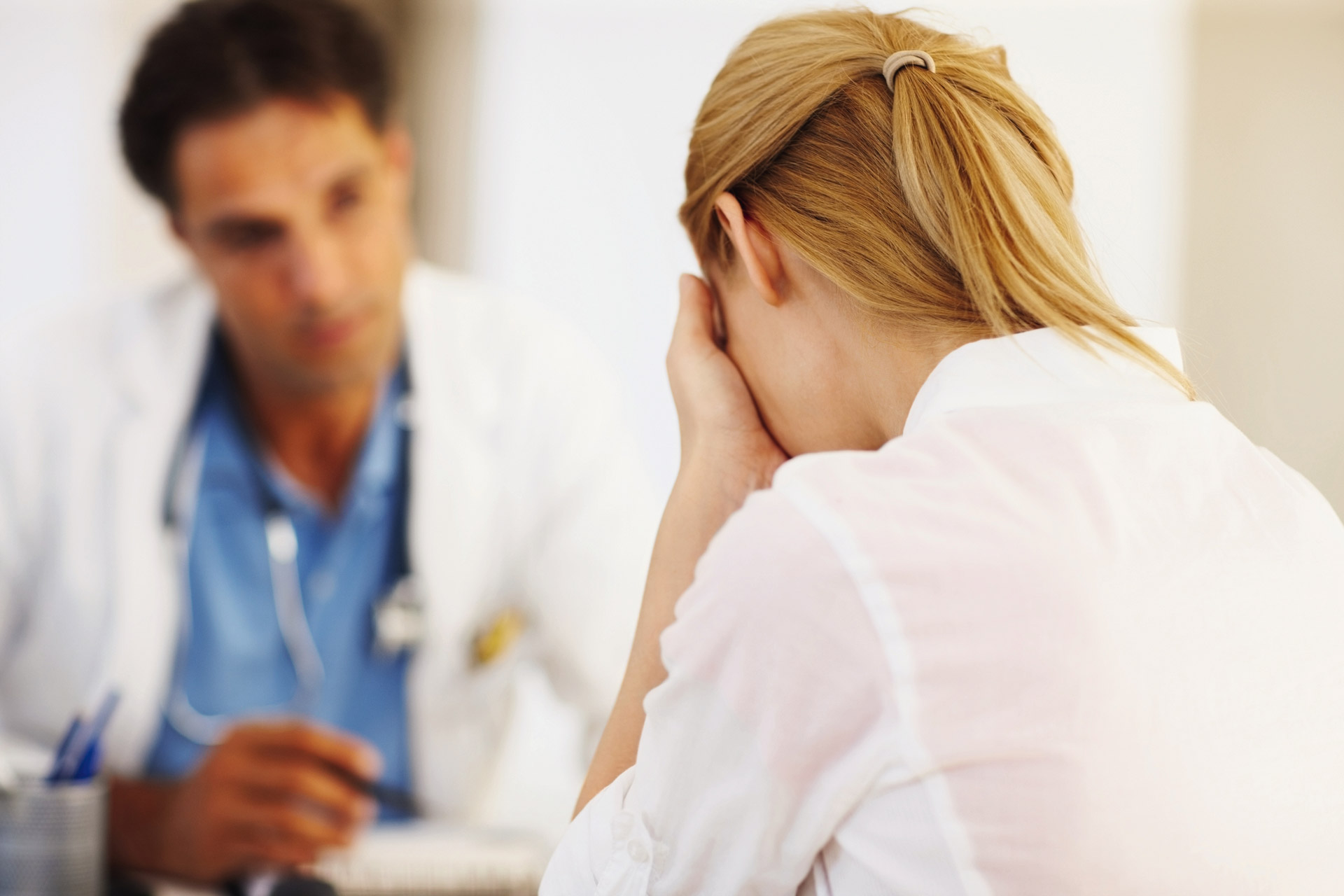 Precio
Hablemos de elasticidad:

Unos actuarios midieron la percepción y sensibilidad de cliente ante un cambio o apreciación del precio de varios tipos de autos:
{
En promedio: 350,000 libras

Versión Plus: 400,000 libras

Económica: 150,000 libras
Ferrari
[Speaker Notes: Source:
https://www.theactuary.com/2022/11/03/model-behaviour-unlocking-potential-price-elasticity-general-insurance]
Precio
Ser la opción significativante más barata no incrementa la demanda.

Ser la opción mucho más cara no reduce la demanda.

Ser la opción más barata o no tiene un fuerte impacto en demanda pero más que el precio el ranking mueve la demanda.
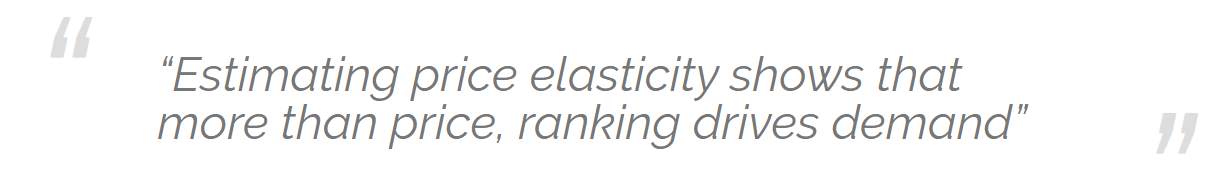 [Speaker Notes: Source:
https://www.theactuary.com/2022/11/03/model-behaviour-unlocking-potential-price-elasticity-general-insurance]
Precio + Imagen de una Aseguradora
Precio
Comportamiento del Consumidor
Satisfacción del Cliente
Información del Producto
Precio + Imagen de una Aseguradora
El mercado de seguros es altamente competitivo…

Básicamente las compañías de seguros se pelean por los mismos clientes…


En el largo plazo:

Si tenemos:

 Integridad  + Buenos precios + Cliente Informado = Retención Clientes
Antes, durante y
 al final de la póliza
Segmentación
Edades:  25 – 30 años
Edades:  35 – 40 años
Ingreso Promedio: 5,000 USD
Ingreso Promedio: 15,000 USD
Segmentación
Necesidades del Grupo:

Contacto digital (informados)

Valores y razones social

Deuda escolar, consumo, etc…

Rotación laboral
Edades:  25 – 30 años
Ingreso Promedio: 5,000 USD
Segmentación
Necesidades del Grupo:

Imágen ya creada

Valores familiares

Deuda hipotecaria, personales, negocios, consumo, etc…

Estabilidad laboral
Edades:  35 – 40 años
Ingreso Promedio: 15,000 USD
Segmentación
Has tu investigación

No crees estigmas

Revisa el comportamiento y necesidades de distintos grupos de edad.

Los que ya tienes y potenciales
¡Las generaciones X y Z son muy informadas!
Estudios han encontrado que poblaciones jóvenes son más propensas a pagar más por un producto al que son leales que las poblaciones mayores
Estrategias de Marketing
Compañía 1:
Campaña muy fuerte de marketing 100% remoto: videos en casa, gastos en ads, etc…


Compañía 2:
Su campaña de marketing fue: patrocinador de Jimmy Falon (“At Home”) y un comercial en el Super Bowl


Compañía 3:
Tuvo que recortar costos pero aumento su gastos de marketing 9%.
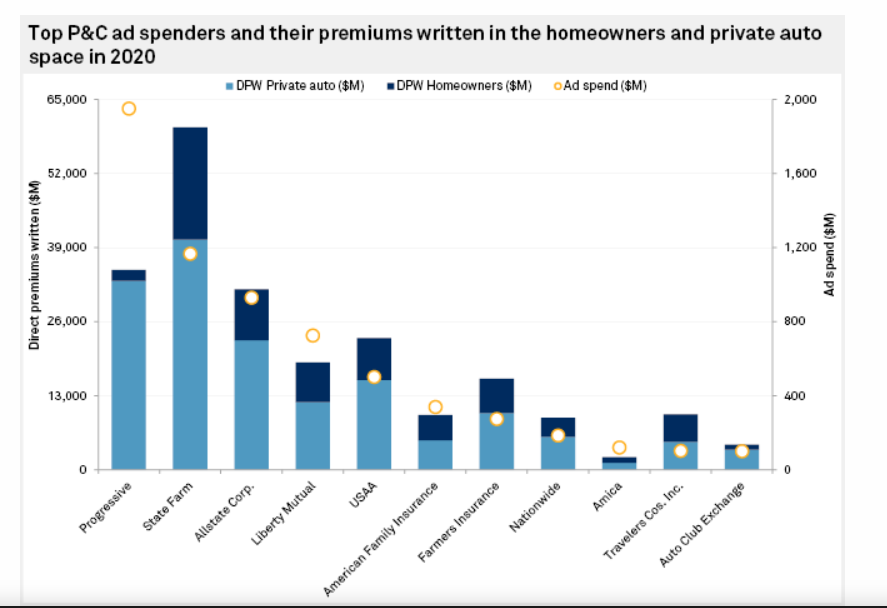 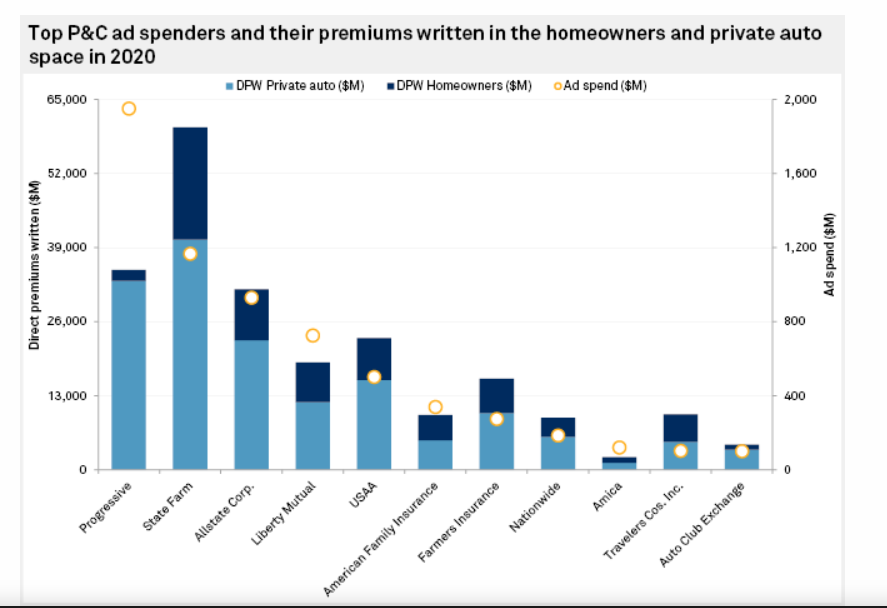 Compañía 2
Compañía 1
Compañía 3
Implementación Digital
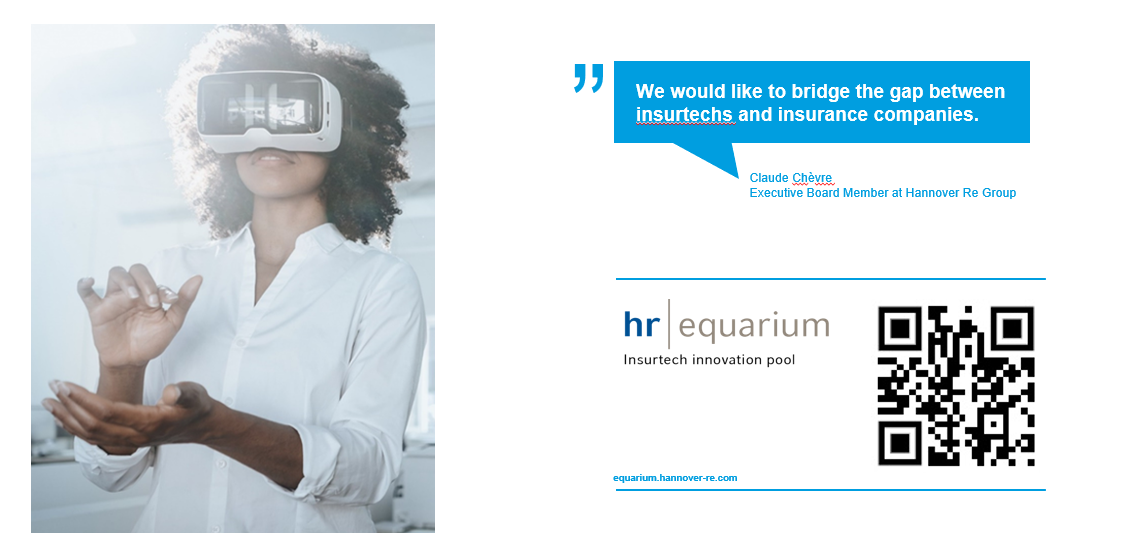 Implementación Digital
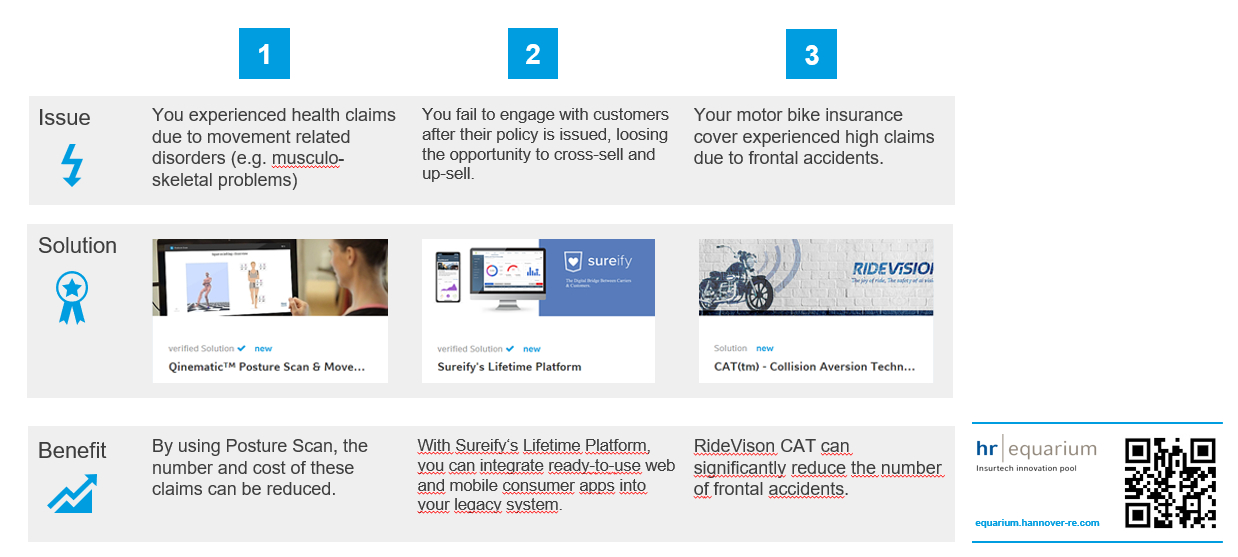 ¿Algunos Ejemplos?
ManyPets – Insure your Happiness
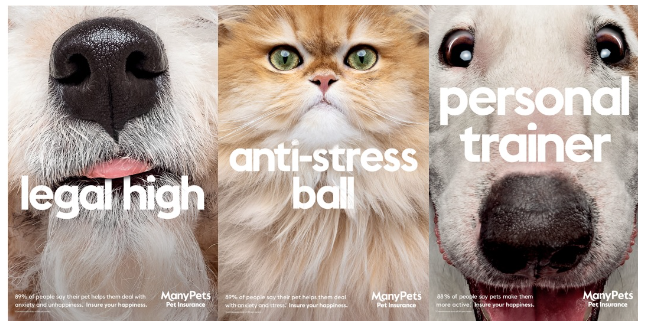 Ladder – So Good
“Matar a alguien con un Seguro anula tu póliza”

YouTube & TikTok Series
Conclusiones…
El precio es importante, pero no determinante.

El servicio al cliente es vital. No importa el rango de edad.

Conoce tu portafolio, a tus clientes. Explota los datos.

Identifica necesidades y segrega a tu mercado foco (focus market). 
¿Cómo puedo llegar a ellos?

Un entorno digital. El contacto YA es de esta manera.